ОТЧЕТ ДЕЯТЕЛЬНОСТИ ТСЖ «ЛЕНСКИЕ ЗОРИ»
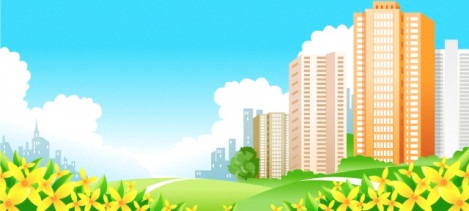 2015 год
Оглавление
Отчет деятельности службы АДС за 2015 год
В период с 01 января 2015 по 31 декабря 2015 г. 
В адрес УК «Альтаир» поступило следующее количество заявок от жильцов МКД Ларионова 6, 8, 10: 
Сантехнические – 105
1.1. внутриквартирные– 66
1.2. внутриквартирные платные – 9
1.3. общедомовые – 15
2) Электротехнические – 40
3) Плотнические работы – 4
4) Содержание дворовой территории – 3
5) Уборка лестничных клеток – 0
6) Благоустройство территории – 4
Отчет деятельности службы АДС за 2015 год
Сравнительный анализ по заявкам в период 01.01-31.12.2015г. Ларионова 6
Сравнительный анализ по заявкам в период 01.01-31.12.2015г. Ларионова 8
Сравнительный анализ по заявкам в период 01.01-31.12.2015г. Ларионова 10
Отчет деятельности по управлению, содержанию и текущему ремонту
Отчет деятельности по благоустройству и сан. очистке Ларионова 6
Отчет деятельности по благоустройству и сан. очистке Ларионова 8
Отчет деятельности по благоустройству и сан. очистке Ларионова 10
Отчет финансово-хозяйственной деятельности за 2015 год
Отчет финансово-хозяйственной деятельности за 2015 год
Отчет финансово-хозяйственной деятельности за 2015 год
Отчет финансово-хозяйственной деятельности за 2015 год
Отчет финансово-хозяйственной деятельности за 2015 год
Отчет финансово-хозяйственной деятельности за 2015 год
Отчет финансово-хозяйственной деятельности за 2015 год
Отчет финансово-хозяйственной деятельности за 2015 год